WPSA Code Management & Simulation 2022 plans
WPSA General Meeting, 4-6 May 2022
WPSA Code Management & Simulation Area Coordinator: 
G. Falchetto   CEA, IRFM (France)
OUTLINE
WPSA Code Management and Simulation strategy
WPSA CM  ACTIVITIES 2021-22
 WPSA CM Tasks & Deliverables 2022
Agenda
2
G Falchetto - WPSA General Science Meeting - 4/05/2022
WPSA Code Management and Modelling area strategy
Establish reliable modelling codes, workflows and operation related tools for routine use in JT-60SA scientific exploitation 
Modelling support to the enhancements and diagnostics procured by EU 
Specific focus on modelling the Initial Research Phase      
+ contribute to Integrated Research Phase wall diagnostics design (F4E/WPDIV)
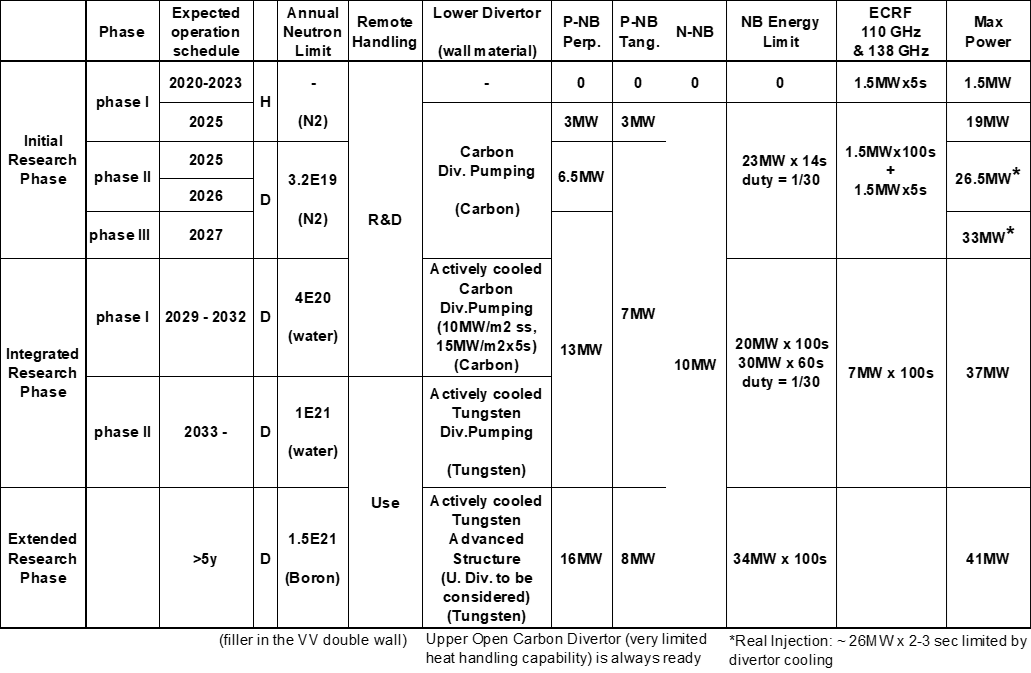 Updated Project Phases BA SC 29
3
G Falchetto - WPSA General Science Meeting - 4/05/2022
EUROfusion WPSA code management and modelling activities 2021-2022
Operation oriented tools and synthetic diagnostics : 
Discharge simulator development
Breakdown simulator development & optimization of BD scenarios
Electron Cyclotron Wall Conditioning ECWC simulation tools validation
Visible imaging analysis tools provision (camera tomography, EDICAM)
Integrated Data Analysis tools requirement capture 
Proposal for disruption mitigation/avoidance trigger 
Assessment of PCI measurement
FILD synthetic diagnostics
Modelling for JT-60SA Initial Research Phase scenarios
Scenario modelling with operationally oriented integrated modelling transport codes 
Edge and divertor modelling (C scenarios + wall diagnostics design support)
Energetic Particle stability analysis
MHD stability analysis 
RWM control
Non-linear MHD modelling of pellet triggered ELMs
Runaway electron heat loads on PFC
Disruption modelling tools ready for validation
new
new
Coordinate with 
Experiment Team 
Topical Group Leaders
4
G Falchetto - WPSA General Science Meeting - 4/05/2022
[Speaker Notes: The ongoing tasks under the “code management and modelling” area coordinated by Gloria Falchetto within EU project WPSA aiming at supporting JT-60SA scientific exploitation were presented. 
On the one side, the development of operation related simulation tools such as the discharge simulator: first METIS CREATE-NL strong coupling has been achieved, although unstable in transient phases,  hence an improved coupling method between FBE-transport codes (NICE/METIS) is being implemented. 
On the other hand, ongoing modelling focused at addressing initial research phase scenarios: successful Scenario 2 ramp-up modelling with JINTRAC; SOLPS-ITER grid sensitivity study in pure D case assessing suitable reference resolution for benchmarking with SONIC; gyrokinetic Energetic Particle stability analysis (LIGKA) aiming at automated application of the EP workflow to the assessment of EP-stability in ramp-up and steady-state plasmas; non-linear MHD modelling of pellet triggered ELMS (JOREK) in Scenario 4 with reduced pedestal pressure (40kPa);  computations preparing for validation of disruption modelling tools (CARMA0NL-CARIDDI) on JT-60SA mechanical data; and, finally, newly started task on simulations of energy deposited by runaway electrons (FLUKA) on PFC.]
WPSA.CM Modelling Tasks 2022
5
G Falchetto - WPSA General Science Meeting - 4/05/2022
WPSA.CM Modelling Tasks 2022
6
G Falchetto - WPSA General Science Meeting - 4/05/2022
WPSA.CM  Operation related Tasks 2022
7
G Falchetto - WPSA General Science Meeting - 4/05/2022
WPSA.CM  Synthetic diagnostics Tasks 2022
new
8
G Falchetto - WPSA General Science Meeting - 4/05/2022
WPSA CM - Modelling session
Today 14h - 17h30  S1-3: Initial research phase modelling
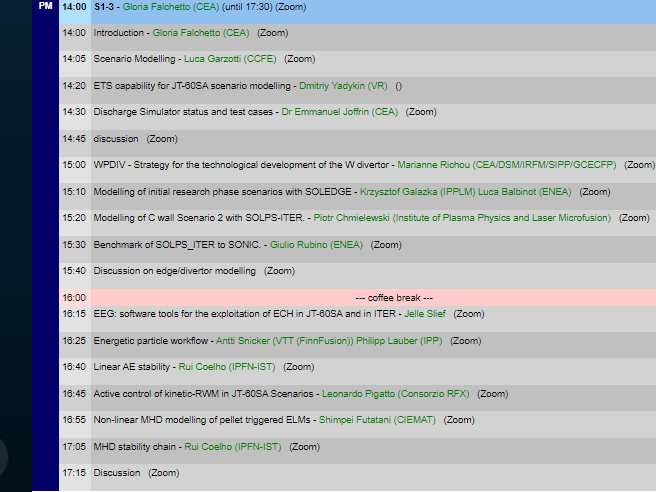 Operation regime development
WPDIV
Edge/divertor
EEG
Fast particles
MHD control
pedestal 
stability
9
G Falchetto - WPSA General Science Meeting - 4/05/2022
WPSA CM - support to operation & diagnostics
Tomorrow Thu 5th 
Operation related tool development : Integrated Data Analysis


15h30 – 16h30 Modelling in support to diagnostics
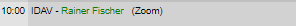 Divertor
WPDIV
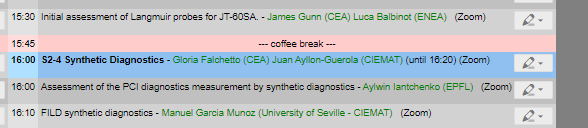 Transport
Fast particles
10
G Falchetto - WPSA General Science Meeting - 4/05/2022
WPSA CM - support to IC and operation
Friday 6th 10h30 – 12h30 S3-2 Integrated Commissioning Relevant Operation related tool development and modelling
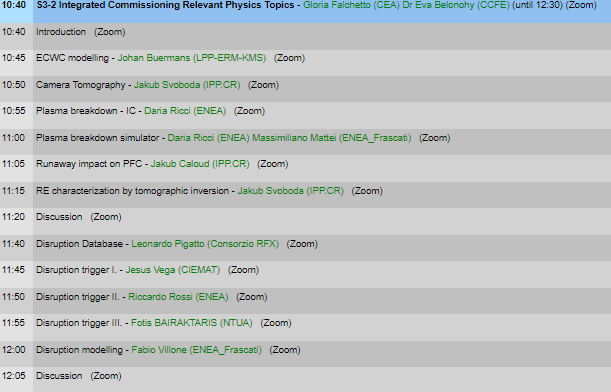 IC
MHD: 
Runaway
Disruptions
11
G Falchetto - WPSA General Science Meeting - 4/05/2022
THIS MEETING: SCIENTIFIC DISCUSSION
Progress towards the deployment of 
validated modelling and analysis tools 
for operation and scientific exploitation
Expected contents of the presentations/discussions: 
scientific discussion on the status of the tasks
development plan
needs of input data 
publication plan
coordination with QST and experiment team
12
G Falchetto - WPSA General Science Meeting - 4/05/2022